Patent Term Extension to drugs and new regenerative medical products in Japan
February 2015, INDIA
Kiyoshi Kuzuwa
Patent Attorney
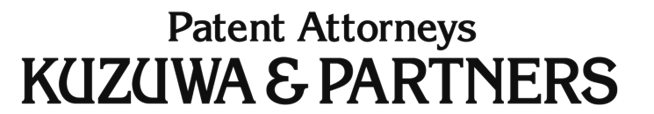 1
Table of contents
Patent Term Extension (max. 5 yrs.) for pharmaceutical/agrochemical products
Reexamination period (4-10 yrs.) for pharmaceutical products			
Law Revisions for Regenerative Medical Products
2
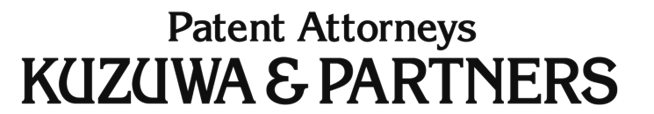 Table of contents
Patent Term Extension (max. 5 yrs.) for pharmaceutical/agrochemical products
Reexamination period (4-10 yrs.) for pharmaceutical products			
Law Revisions for Regenerative Medical Products
3
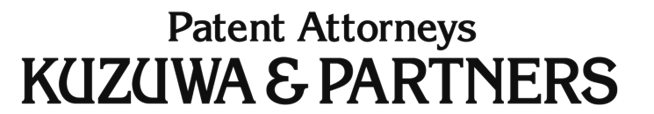 Overview: Double track protection
Patent  protection
Extended 
Expiry Date
Original 
Expiry Date
Market Approval
obtained
Patent
Registered
Filing Date
Clinical trial
 (3-7yrs)
Pre-clinical trial
 (3-5yrs)
R&D
 (6-7yrs)
Examining for 
Marketing approval 
(9.5 mos)
Reexamination Period
(4-10 yrs)
Reexamination protection
4
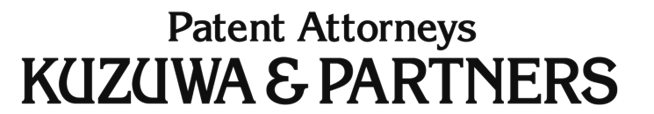 What is Patent Term Extension (PTE) ?
Patents have a 20-year patent term from the date of the filing of the patent application.
The effective patent term may substantially be less than 20 years in the field of pharmaceuticals and agrochemicals due to marketing requirements in relevant laws, i.e., Pharmaceutical Affairs Act and Agricultural Chemical Control Act.
The patent term is extended to compensate patent holders for any marketing time lost due to procedures for obtaining marketing approval.
 cf. SPC in Europe
5
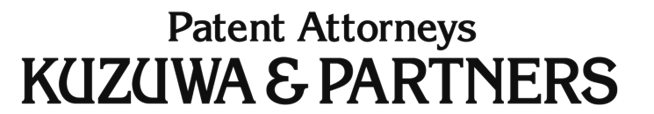 Calculation of PTE
The extendable period of time is calculated from 
1) the day when the clinical study is started for obtaining for marketing approval (MA), or 
2) the day when the patent is registered before JPO, whichever is later, 
to one day before when MA is mailed to the applicant.
Extension is up to 5 years.
Original Expiry Date
Filing Date
Registration Date
1)
2)
Started
clinical trial
Marketing
approval
6
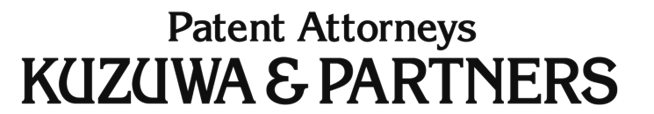 PTE vs. SPC
7
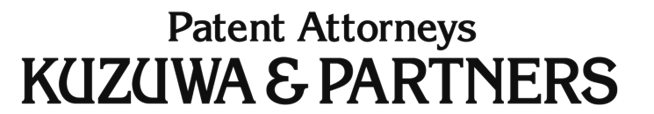 PTE vs. SPC (cont’d)
8
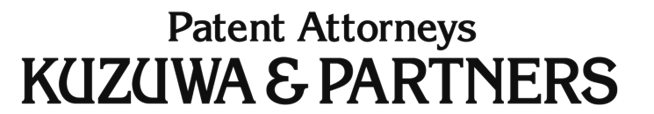 What is extended?
According to Japan Patent Law, the scope of the extended patent right for medicine (agro-chemicals) is determined by
　　　1) active ingredients and  
　　    2) effect/efficacy
            of the product.
c.f.
In order to get marketing approval (Pharmaceutical Affair’s Act), the detailed information about a drug needs to be submitted, not only active ingredients, effect/efficacy, but also formulation, dose regimen, dosage, etc.
9
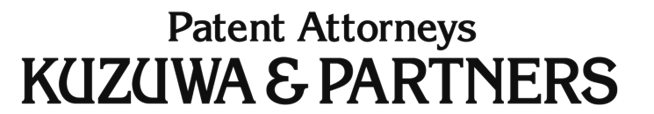 What is extended?
Original Expiry Date
Registration Date
Any use
Substance Patent 
“Compound A”
EP
The scope of 
granted claims
Substance Patent 
“Compound A”
1
Pain relief
JP
2
Anti-cancer
Patent term
[Patented Claim 1] Compound A
10
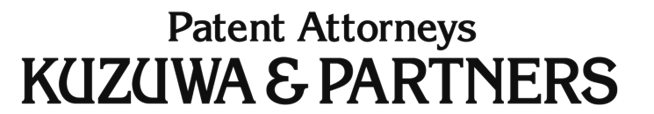 What is extended?
Original Expiry Date
Registration Date
Specific product for 1st Approval 
(pain relief)
Substance patent
“compound A”
JP
The scope of 
granted claims
The scope of 
PTE protection
Specific product for 2nd Approval
 (anti-cancer)
Patent term
A product by approval has a narrower scope since it has specific active ingredient, effect/efficacy, formulations, dosage etc.
The scope of PTE protection is broader than a product by approval because it is determined only by active ingredient and effect/efficacy.
11
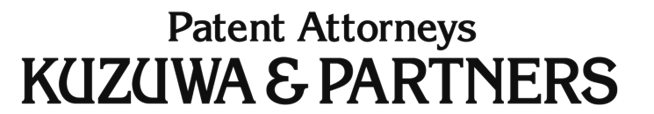 Multiple Extension Possible
Registration Date
Original Expiry Date
“Compound A”
Approval 1
Patent 1
“A pain relief comprising compound A”
Approval 1
Patent 2
Patent 3
“A pain relief comprising compound A in a capsule form”
Approval 1
●　Two or more patents can be extended based on a single approval.
12
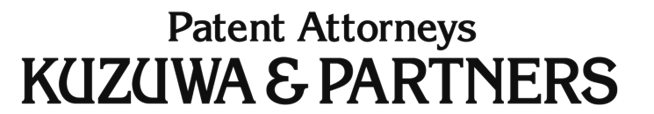 Examination for PTE
Original Expiry Date
Registration Date
Preceding MA (pain reliever, liquid)
Substance patent
“compound A”
The scope of 
granted claims
Present MA (pain reliever, capsule)
The scope of 
PTE protection
2nd PTE
Rejected
[Patented claim 1] Compound A
If 2nd  MA was made for the same active ingredient and the same effect/efficacy with  those for 1st  MA, the scope of patent to be  extended for the 2nd MA is within the first extended patent right.   Thus, JPL deems that obtaining the 2nd  MA is unnecessary, and PTE application based on the 2nd  MA is rejected.
13
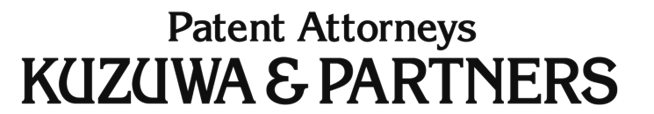 Supreme Court decision in 2011
The PTE practice has largely been changed since the latest Supreme Court decision of April 28, 2011.
Takeda Pharmaceutical Co. Ltd. vs. JPO   (Heisei-21-(Gyo-Hi)-326)
JPO rejected Takeda’s PTE application based on Takeda’s Approval, because the existing Approval of other company was made for the same active ingredient and the same effect/efficacy.

　→In response, Takeda filed a lawsuit against JPO’s decision.
14
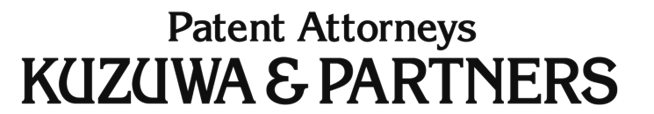 Supreme Court decision in 2011
Takeda’s patented claim
[Claim 1] Pain relief agent comprising compound A in a capsule form
Original Expiry Date
Filing Date
Registration Date
The scope of 
PTE protection
The scope of 
granted claims
Composition capsule with A.
Takeda’s MA (capsule)
preceding approval (liquid)
Court decision:
     When rejecting PTE application due to the preceding marketing approval, the preceding marketing approval must be within “technical scope of patented invention” of the patent for which PTE is applied.
15
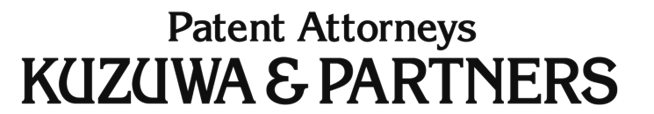 New PTE examination since Dec. 2011
JPO now considers
	1) active ingredient, 
	2) effect/efficacy and 
	3) technical scope of patented inventions 
	during PTE examination if there is any preceding approval.
[Patented claims] Pain relief agent comprising compound A in a form of capsule
16
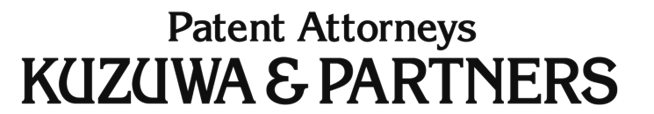 Examination for PTE
Example 1
[Patented claim 1]  Compound A
*A includes a1 and a2.
Example 2
[Patented claim 1]  Compound A
17
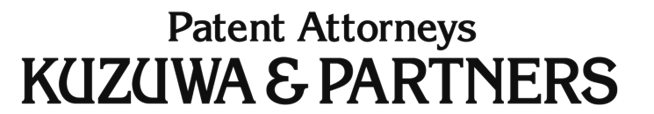 Examination for PTE (Cont‘d)
Example 3 (Before 2011)
[Patented claim 1]  A pain relief agent injection comprising compound A
Example 4 (NEW, after 2011)
[Patented claim 1]  A pain relief agent injection comprising compound A
PTE application based on 2nd  Approval is NOT rejected due to 1st Approval, since the product for 1st Approval does not fall within the technical scope of the patented invention.
18
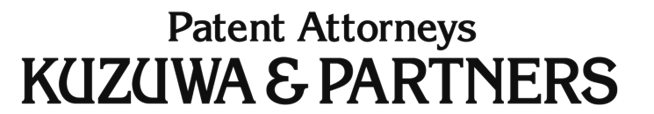 Examination for PTE (Cont‘d)
Example 5 (NEW, after 2011)
[Patented claim 1] Pain relief agent comprising compound A and polymer B as a stabilizer
[Patented claim 2] Pain relief agent comprising compound A and polymer C as a stabilizer
PTE application based on 3rd Approval is within the scope of Claim 2.
The technical scope of the product for 1st Approval is within the scope of Claim 2 of the patent, and thus, the PTE application based on 3rd Approval is rejected.
19
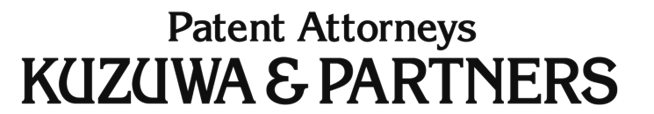 Examination for PTE (Cont‘d)
Original Expiry Date
Filing Date
Registration Date
Pain relief agent 
A+ polymer B
Claim 1
2nd Approval (polymer b1, tablet)
The scope of 
granted claims
The scope of 
PTE protection
1st Approval (polymer c1, patch)
Pain relief agent 
A+ polymer C
Claim 2
Patent term
3rd Approval (polymer c1, tablet)
20
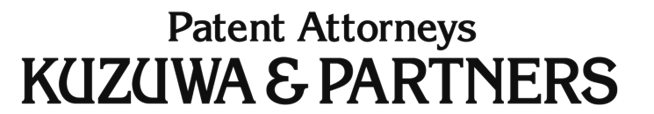 Examination for PTE (Cont‘d)
Example 6 (NEW)
[Patented claim 1] Pain relief agent comprising compound A[Patented claim 2] Pain relief agent of Claim 1, in a form of injection
PTE application based on 2nd Approval is rejected because Claim 1 encompasses the product for 1st  Approval.
21
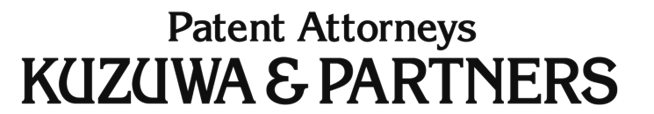 Examination for PTE (Cont‘d)
Original Expiry Date
Filing Date
Registration Date
The scope of 
PTE protection
The scope of 
granted claims
Rejected
2nd  Approval (injection)
Claim 2
injection
Claim 1
… Pain relief…
1st  Approval (tablet)
Patent term
PTE application based on 2nd Approval is rejected even if the PTE based on 1st Approval has shorter time.
In this case, filing a divisional application for claim 2 might be useful.
22
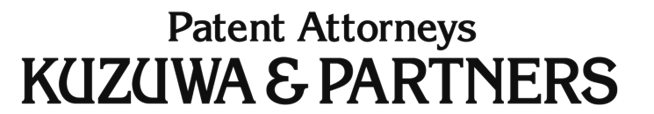 Table of contents
Patent Term Extension (max. 5 yrs.) for pharmaceutical/agrochemical products
Reexamination period (4-10 yrs.) for pharmaceutical products			
Law Revisions for Regenerative Medical Products
23
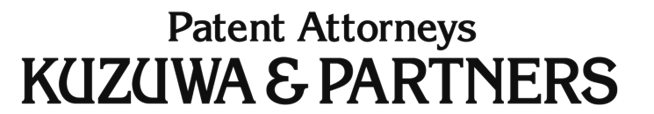 What is reexamination system?
Aim: Reconfirmation of clinical usefulness of drugs by collecting information on the efficacy and safety of the drug during a specified period of time after approval (=reexamination period).  
During reexamination period, applicants seeking for marketing approval need to submit the same amount or more data (taking ca. 3-6 yrs of work)as the original authorization holder of the drug.  
After reexamination period, applicants submit only bioequivalency test, dissolution test, stability test, etc., for getting marketing approval for generig drugs.
Reexamination system works as if it protects branded drugs from generic drugs during the reexamination period. 
cf. Data exclusivity in Europe
24
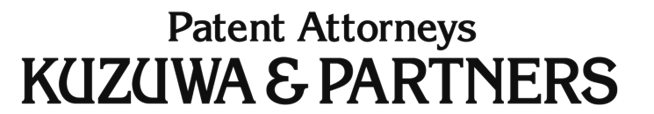 Reexamination system vs. Data Exclusivity
25
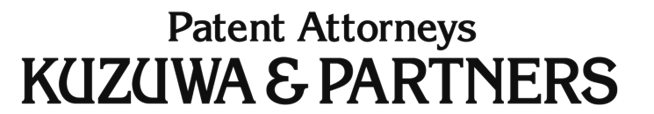 Reexamination Period
26
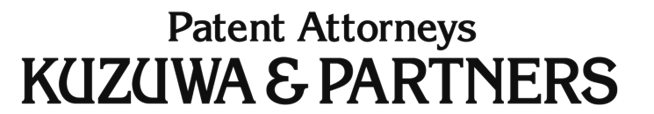 Strategies for Generic companies
Early entry to the market is a must.
MHLW gives out market approvals in February & August within avg. 9.5 months (2012) of submitting application.
NIH price listing in June and December.
Act by third party for regulatory approval during patent term does not constitute an infringement (Supreme Court decision).
Extension
Patent term
Innovator company
Reexamination period
Feb/Aug
Jun/Dec
Marketing 
approval
Generic company
Application
Marketing 
approval
NIH price listing/  
Start to sell
27
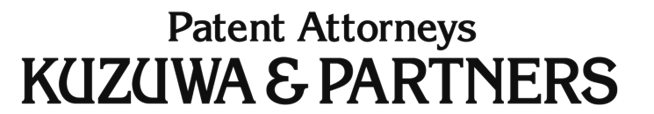 Growth of Generic Business in Japan
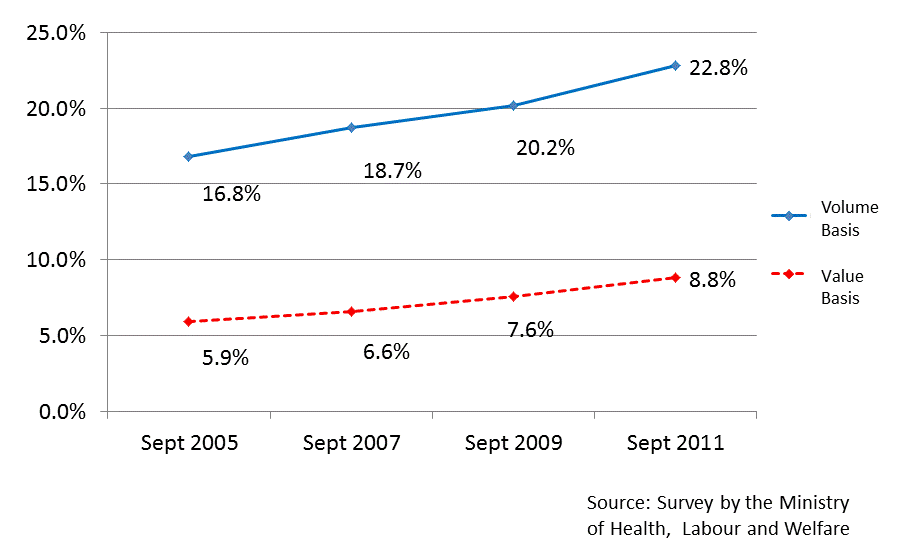 28
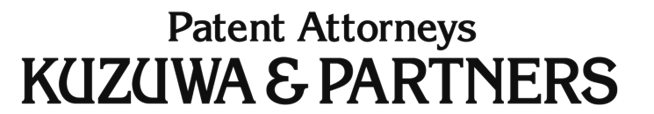 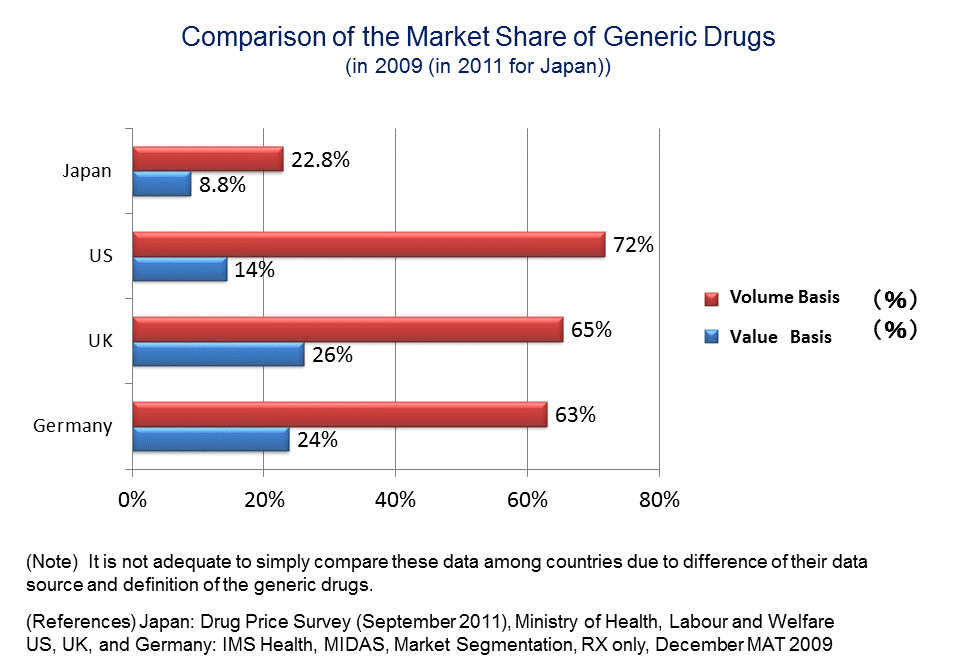 29
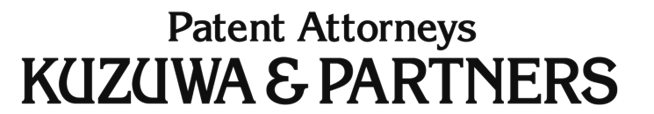 Table of contents
Patent Term Extension (max. 5 yrs.) for pharmaceutical/agrochemical products
Reexamination period (4-10 yrs.) for pharmaceutical products			
Law Revisions for Regenerative Medical Products
30
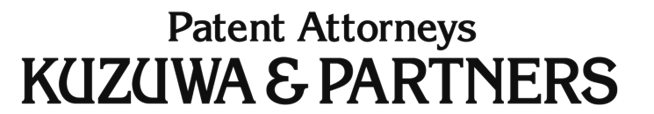 Background for Regenerative Medicine
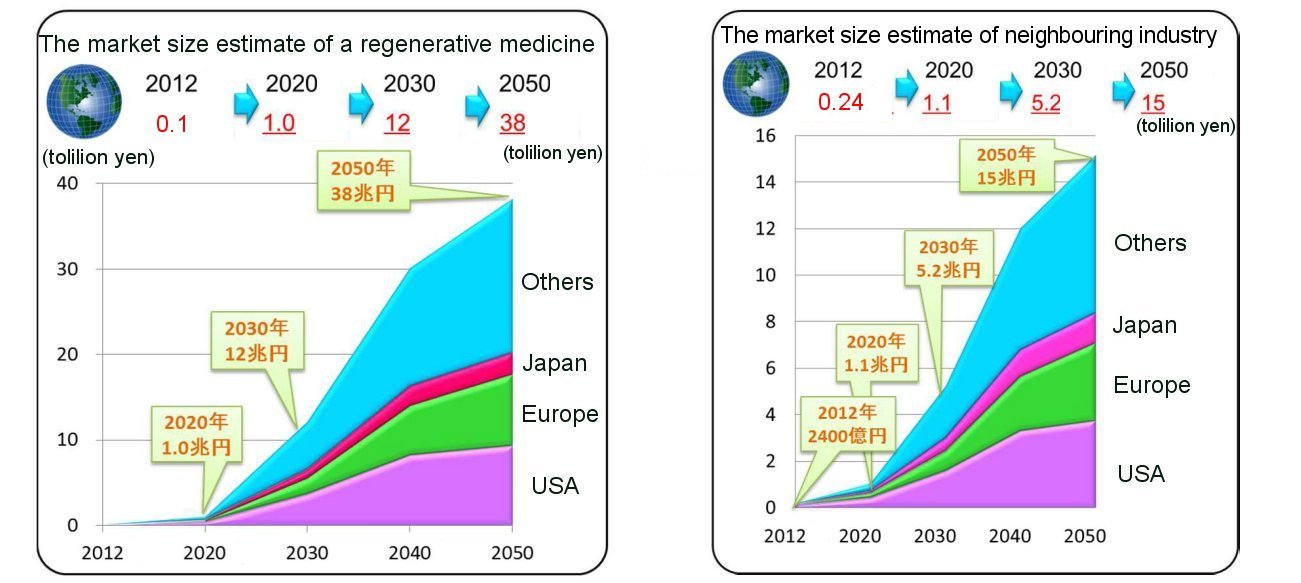 2.8
14
60
180
420
150
12
1.2
Billion USD
Billion USD
Ministry of Economy, Trade and Industry
31
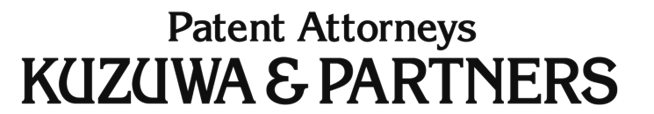 [Speaker Notes: Recently, regenerative medical technique is advancing day by day.  Especially, establishment of the iPS cell gives a huge impact on the regenerative medical techniques and makes it put under the spotlight.  Nowadays, regenerative medical technique is one of the most attention-attracting and actively-studied field in Japan.  
However, there is still a big problems in ensuring safeness and practical application of the regenerative medical techniques.
Therefore, development of legal systems for the regenerative medicine is strongly required.]
Revision of Pharmaceutical Affairs Law
Change of name
 “Pharmaceutical Affairs Law”

“Act on Securing Quality, Efficacy and Safety of Pharmaceuticals and Medical Devices”


Points of the amendment are to;
1. Strengthen safety measures regarding drugs and medical devices
2. Revise medical device regulations based on its characteristics
3. Introduce special regulations on Regenerative and Cellular Therapy Products (RCTP) & Gene Therapy Products (GTP)
32
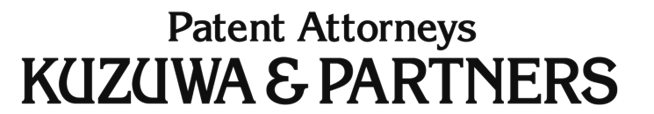 [Speaker Notes: 医薬品、医療機器等の品質、有効性及び安全性の確保等に関する法律]
Patent Term Extension
The patent term is extendable up to five years if the invention could not be worked due to the necessity of obtaining an approval or other disposition prescribed by Cabinet Ordinance. 
(§67II JPL)
33
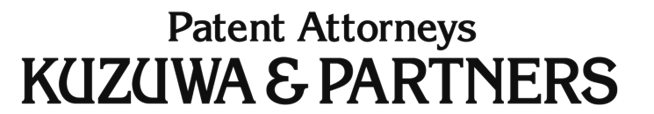 New Cabinet Ordinance for Patent Law
Cabinet Ordinance for Patent law has been revised in accordance with the revision of Pharmaceutical Affairs Law
Before
After
Drugs
Regenerative medical product
Regenerative medical product
○ PTE
○ PTE
Medical device
Drugs
Regenerative medical product
Medical device
× PTE
× PTE
Quasi-drugs
Quasi-drugs
Cosmetics
Cosmetics
34
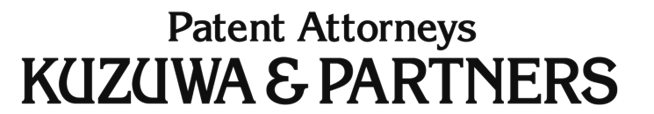 New Objects for PTE  (Patent law)
Newly introduced Objects for PTE


◇ Cell sheet 
     (Cornea, Cardiac Stem Cell- Sheet)

◇  Autologous Cultured Epidermis
     (Cornea, skin, cartilage)
Objects more easily applied for PTE

◇ Viral vector
35
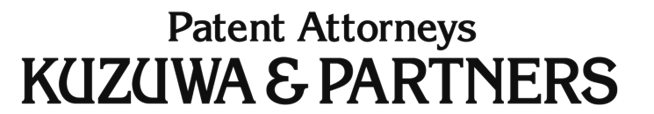 [Speaker Notes: 遺伝子導入医薬品（ウイルスベクター）などが、条件付承認の対象になる。
　　　　　　　　　　
従来から当然延長登録可能だが、ウイルスベクターは中々承認を得られなかった。

今後早期に承認が得られるので、実際に延長登録されることになる。]
New Objects for PTE  (Patent law)
(1)  Cell products which is used to regenerate a body structure
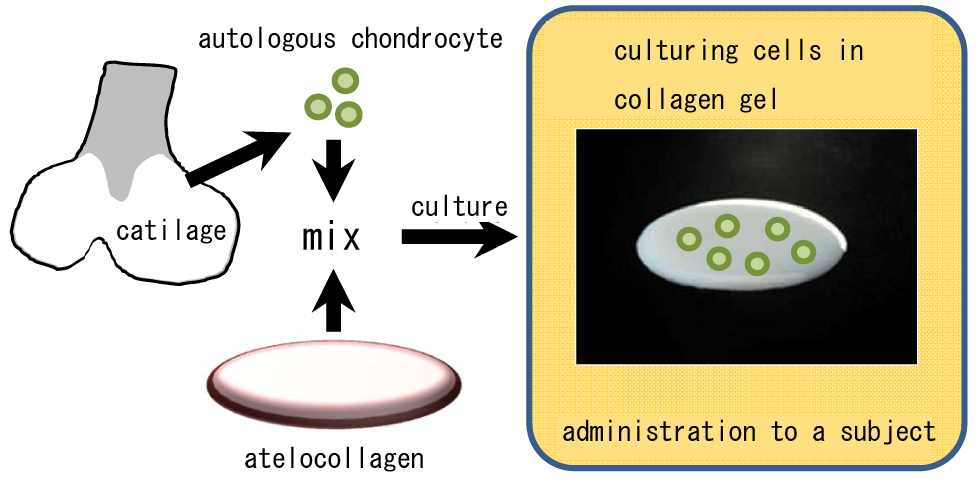 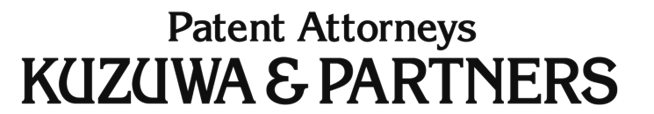 New Objects for PTE  (Patent law)
(2)  Cell products which is used for the treatment of diseases
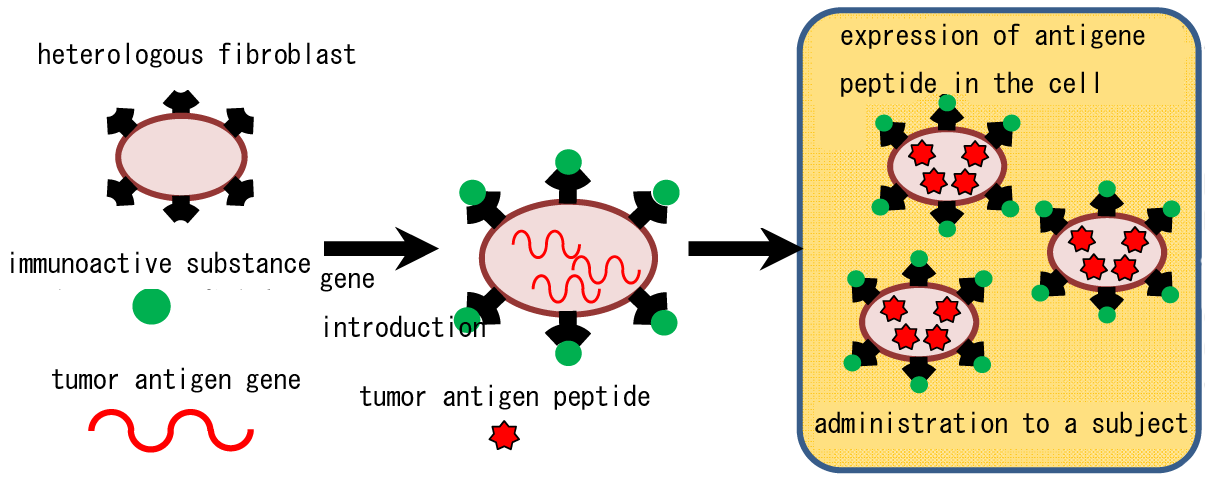 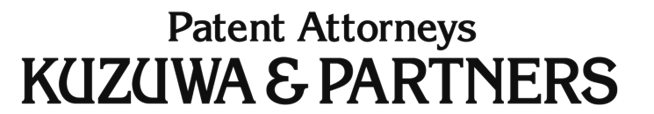 New Objects for PTE  (Patent law)
(3)  Products which is introduced into the human cells for the purpose of gene therapy
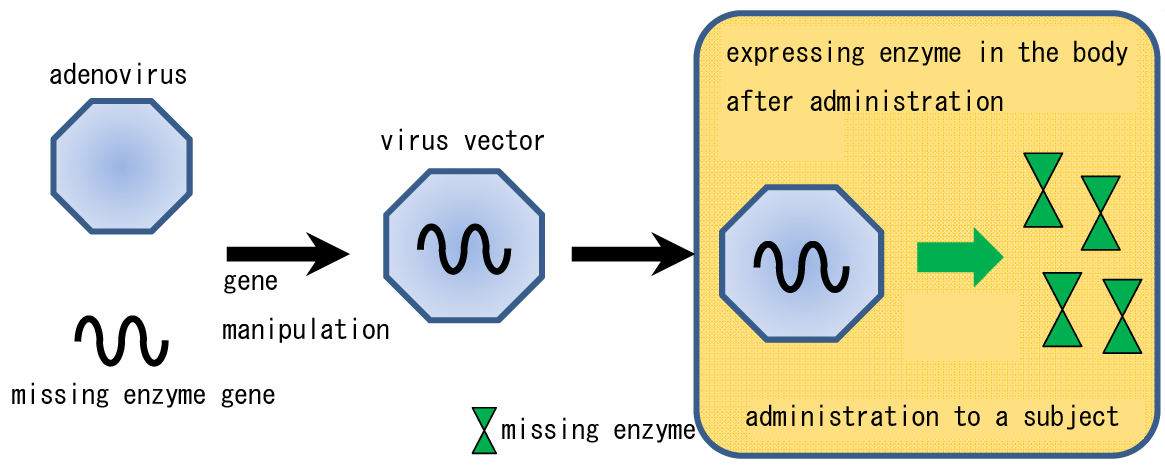 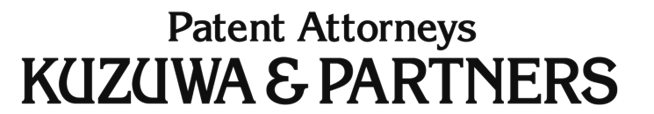 Revision of Pharmaceutical Affairs Law
New manufacturing approval system for Regenerative Medical Products
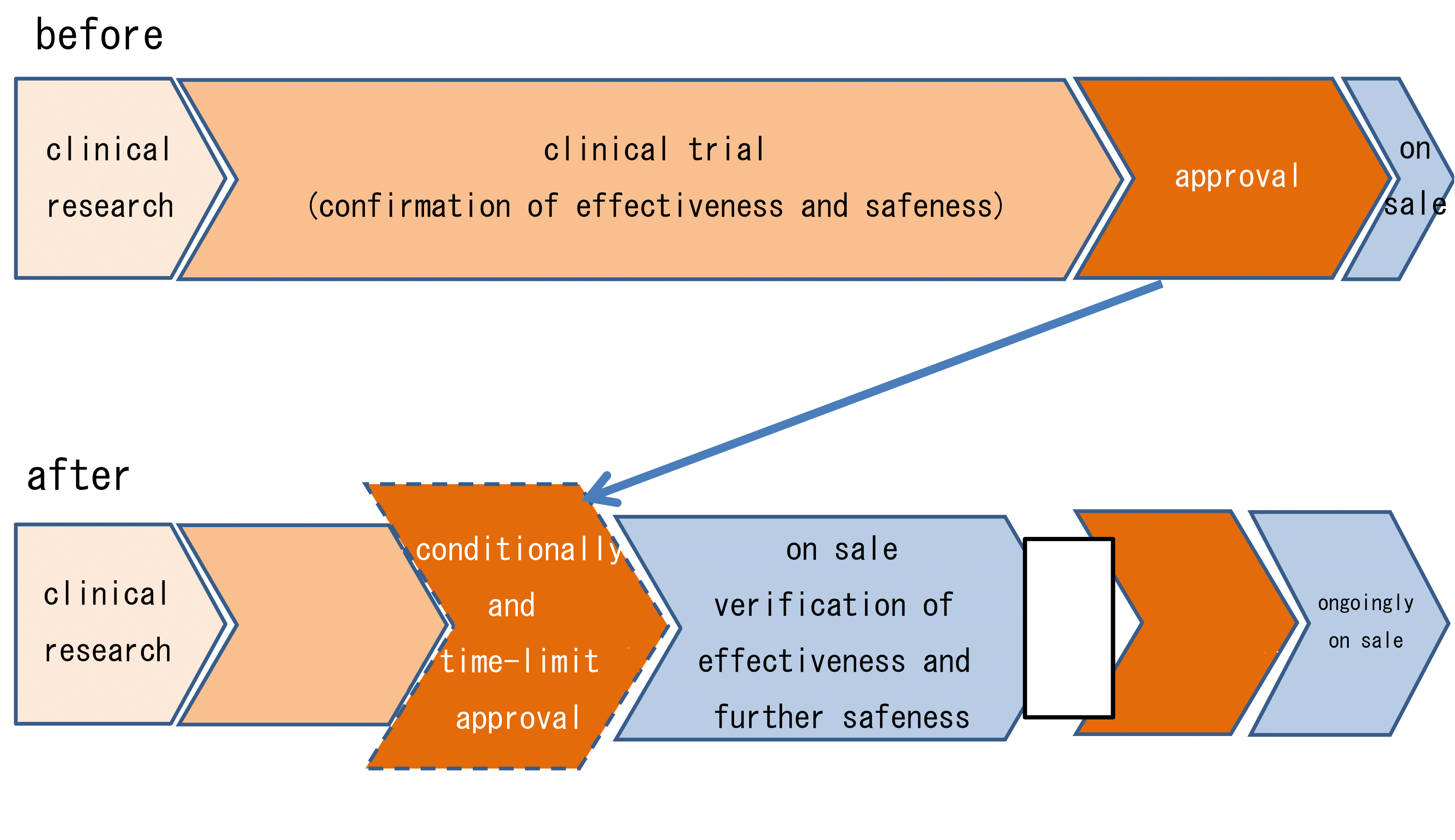 Conventional approval system for pharmaceuticals
clinical trial
(presumption of effectiveness and confirmation of safeness)
2nd application
approval
39
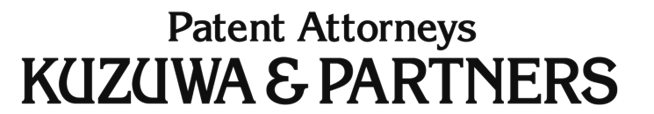 [Speaker Notes: 従来の大きな問題点：
 ヒトの細胞を用いることから品質に化合物のような均質性を求められない
 投与する医師の技術は経験／慣れとともに上昇することが多い
⇒ ⇒ ⇒ 有効性を確認するためのデータ収集・評価に長時間を要する

従来、有効性の【確認】、安全性の確認
今回、有効性の【推定】（★患者を被験者にするが患者が少ない）、安全性の確認（★健康者を被験者にするから簡単に得られる）

患者のアクセスをより早く。

延長登録の対象となる機関は短くなるかもしれないが、投資を早く回収できる！！ベンチャー企業が多いこの業界ではうれしい！！]
Patent Term Extension
This approval is considered as “disposition” in§67II.
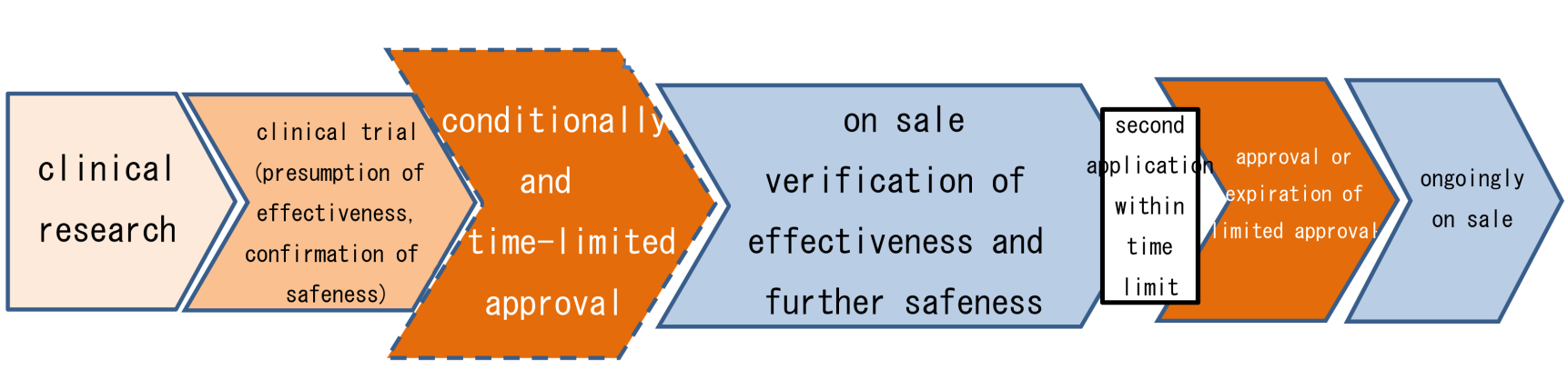 ②
①
Term A
Term B
These rules regarding PTE were executed at the same time to the execution of the Pharmaceutical and Medical Device Law on November 25, 2014.
40
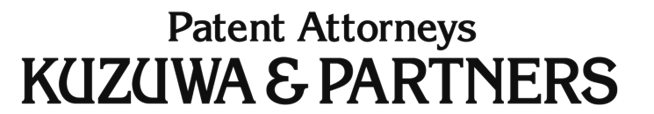 [Speaker Notes: Term Aの理由　ワーキンググループの審議結果

①「条件及び期限付承認」も改正薬事法上の「承認」と位置付けられる
②治験開始から条件及び期限付承認までに相応の長期間が想定されている
③本承認までに特許権が満了する製品を救済する必要がある]
Thank you!!info@kuzuwa.com
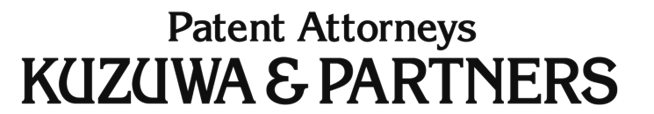 41